verbindend
communiceren
Waarover gaat het?
https://vimeo.com/805034508
Introductie
Goed overleg heeft te maken met hoe iemand is. Met sommige mensen valt nu eenmaal te spreken en met anderen niet.
Ik ben heel toegankelijk als leidinggevende. Mijn deur staat letterlijk altijd op een kier en ik zeg regelmatig dat ze maar moeten langskomen als er iets is.
Verbindend communiceren is vooral de taak van de leidinggevende.
Verbindend communiceren, daar hebben we geen tijd voor. Iedereen moet gewoon zijn job doen en ervoor zorgen dat die zegt wat die te zeggen heeft.
In onze organisatie is de tijd nog niet rijp voor verbindende communicatie.
We overleggen veel in onze organisatie, maar het is me niet altijd duidelijk wat het nut hiervan is.
Als ik in een vergadering zit met collega’s, denk ik regelmatig dat ik mijn tijd verdoe.
Ik krijg heel regelmatig feedback van mijn leidinggevende.
Ik geef heel regelmatig feedback aan mijn medewerkers.
Hoe? Wat? Waar? Wanneer?
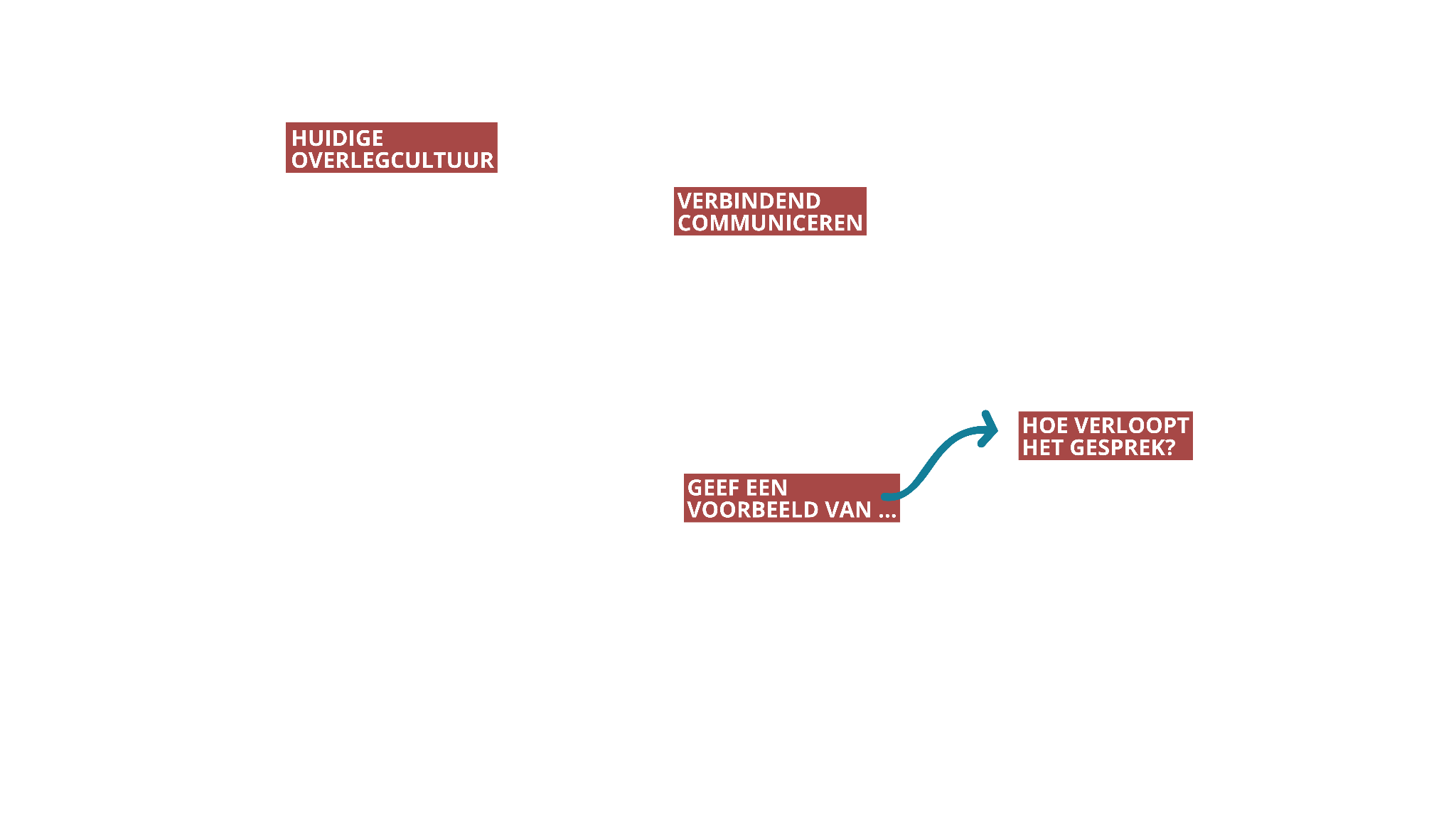 De bouwstenen
In de praktijk
Hoe? Wat? Waar? Wanneer? (bis)
Welk aspect van verbindend communiceren willen we versterken (bijvoorbeeld feedback geven, teamoverleg, communicatieremmers, etc.)? Waarom? Hoe?
Wie kan helpen om die doelstellingen te realiseren? Wat hebben we nodig?
Hoe ruimen we communicatieremmers uit de weg? Hoe geven we verbindende communicatie meer ruimte?
Afsluiter